UVic Technology Solutions Centre
The Standardization of PC Acquisition and Support
Introduction
Session
50 minutes
What, why, and how of the UVic TSC 
Speaker
Nav Bassi, BSc, MBA, PMP
Director, Academic & Admin Services
The Problem
People buying whatever they want
Mixture of consumer/commercial hardware
Home-based operating systems
Poor warranty service
Expensive one-off purchases
University supporting everything they buy
Unpleasant surprises/tech review confrontation
Inconsistent experience
A Potential Solution
Develop standards
Guarantee level of performance/compatibility of standards
Get a good deal from a vendor
Price discounts
Warranty service
Quick delivery
First Attempt
Write an RFP for a vendor to do it all
Hardware/software specifications
Ordering system
Delivery
On-site support
The Insight
In order to make this work, we needed a parallel to the vendor on campus to facilitate the ordering process
This is how we add value*, get campus buy-in, and also keep an eye on our vendor

*Especially for non-standard acquisitions; recommend and tech review
Refined Solution
Technology Solutions Centre
 4 published standard PCs; mandatory for VPFO, recommended for all others
Ordering is done via our WebReq system, TSC passes these on to our vendor
Delivery is done by the vendor, directly to the client
On-site support is provided by our staff, or our vendor’s team
Staffing Model (net: 0)
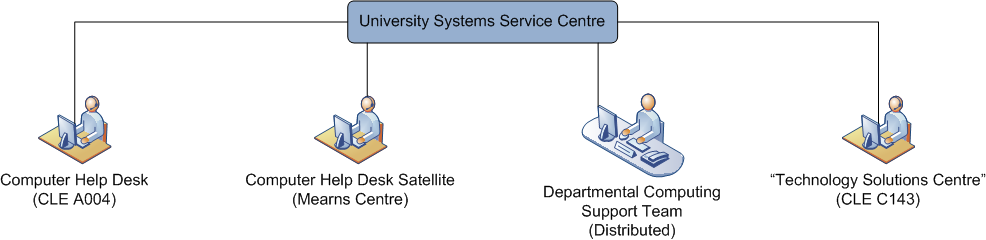 Campus Workflows
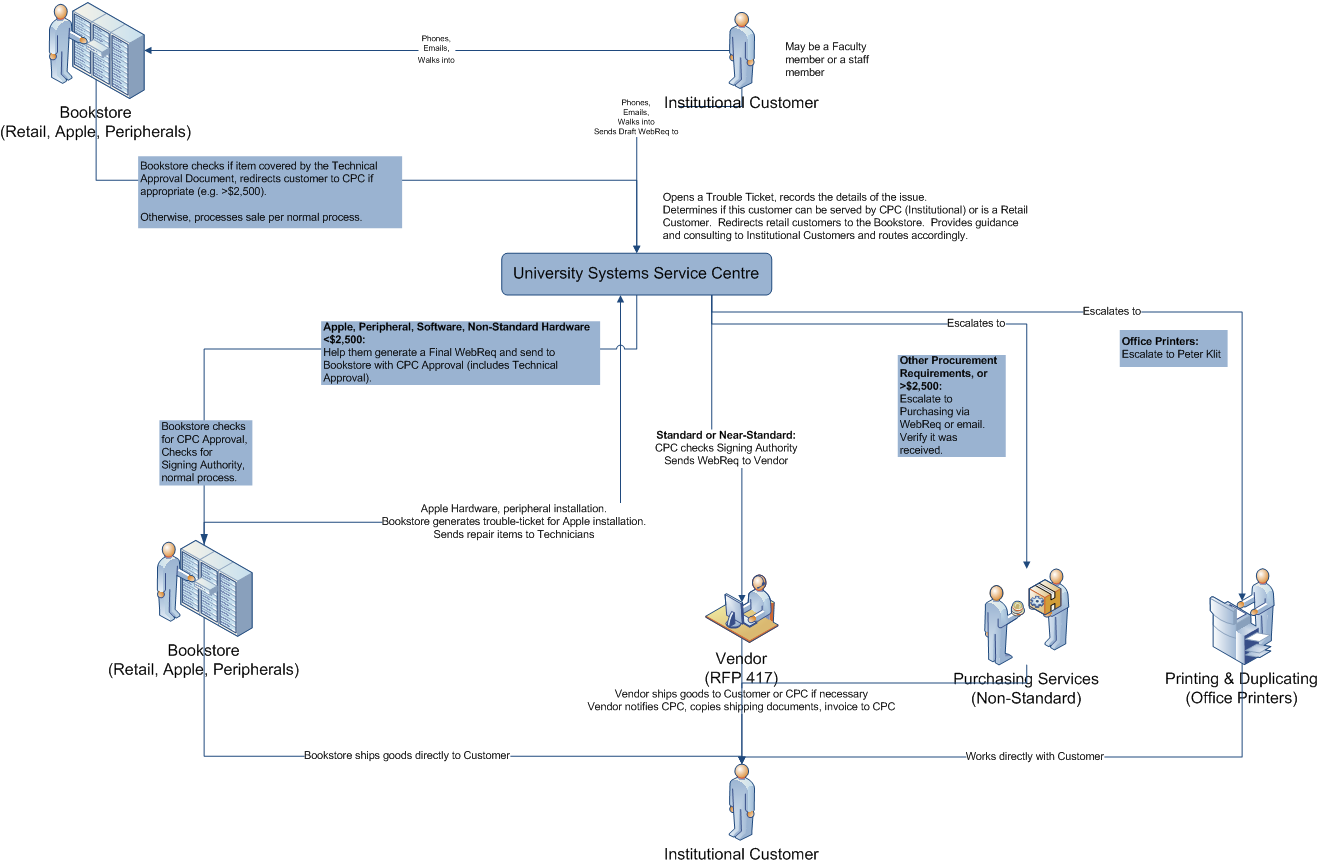 Vendor Interactions
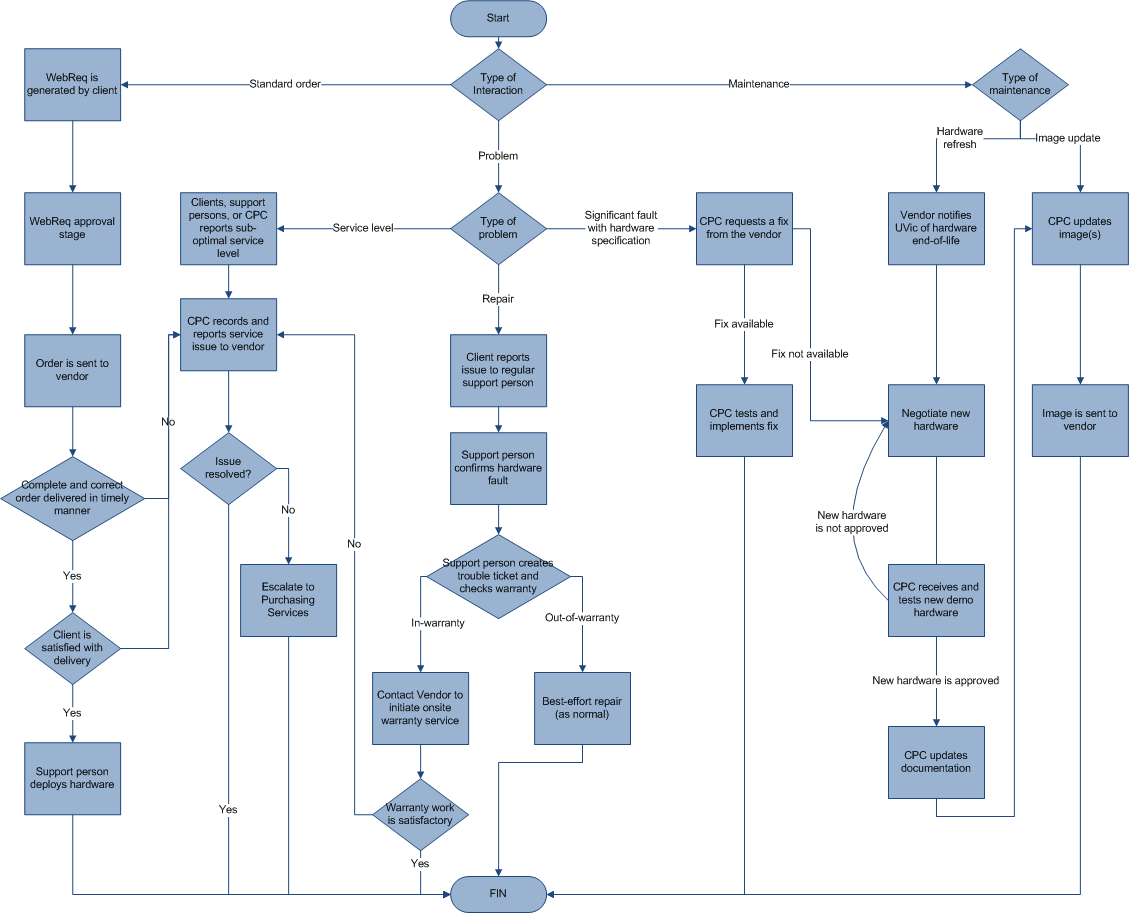 Technology Solutions Centre
Technology Solutions Centre is where our campus clients go
If the standard works for you, no direct interaction is required
Otherwise, you can phone, email, or walk-in for assistance
http://www.uvic.ca/tsc
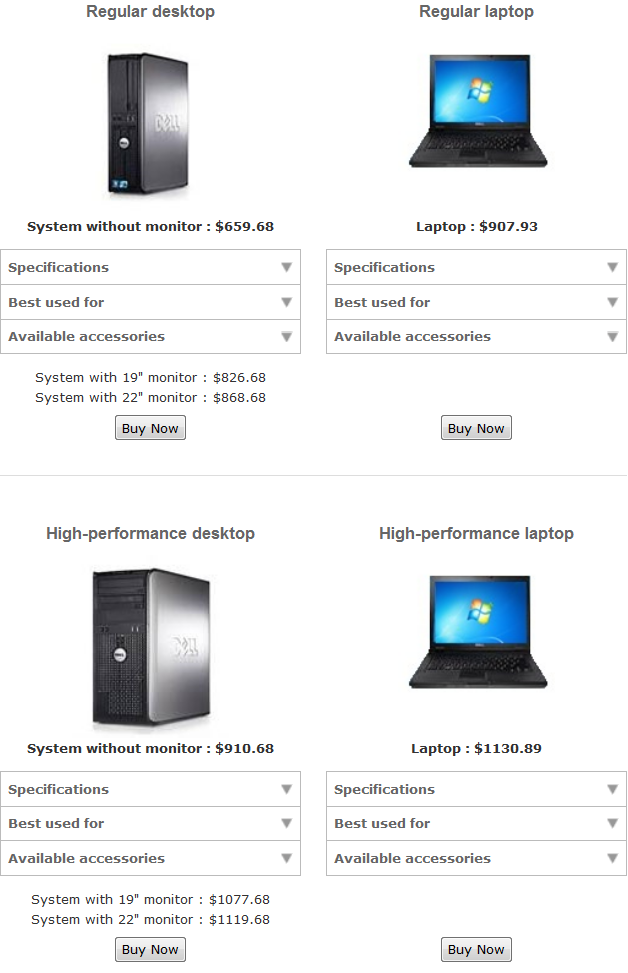 “Standard” since July 1, 2010
“Non-Standard” since July 1, 2010
Total Savings Over Retail Pricing Since July 1, 2010
$702,203.82
How busy is the TSC?
Total Savings Over Retail Pricing Since July 1, 2010
$702,203.82
With no additional staff
Handling the Hiccups
Macs
Campus perception
Vendor issues
Delays/errors
Refunds
Refinements To Date
Technology Solutions Centre Demo Facility
Standard Dell PCs
Standard office furniture
Standard Cisco VoIP phones
Standard Kyocera office printers
Macs
Additional internal standards
Ultra-portable laptop
Netbook
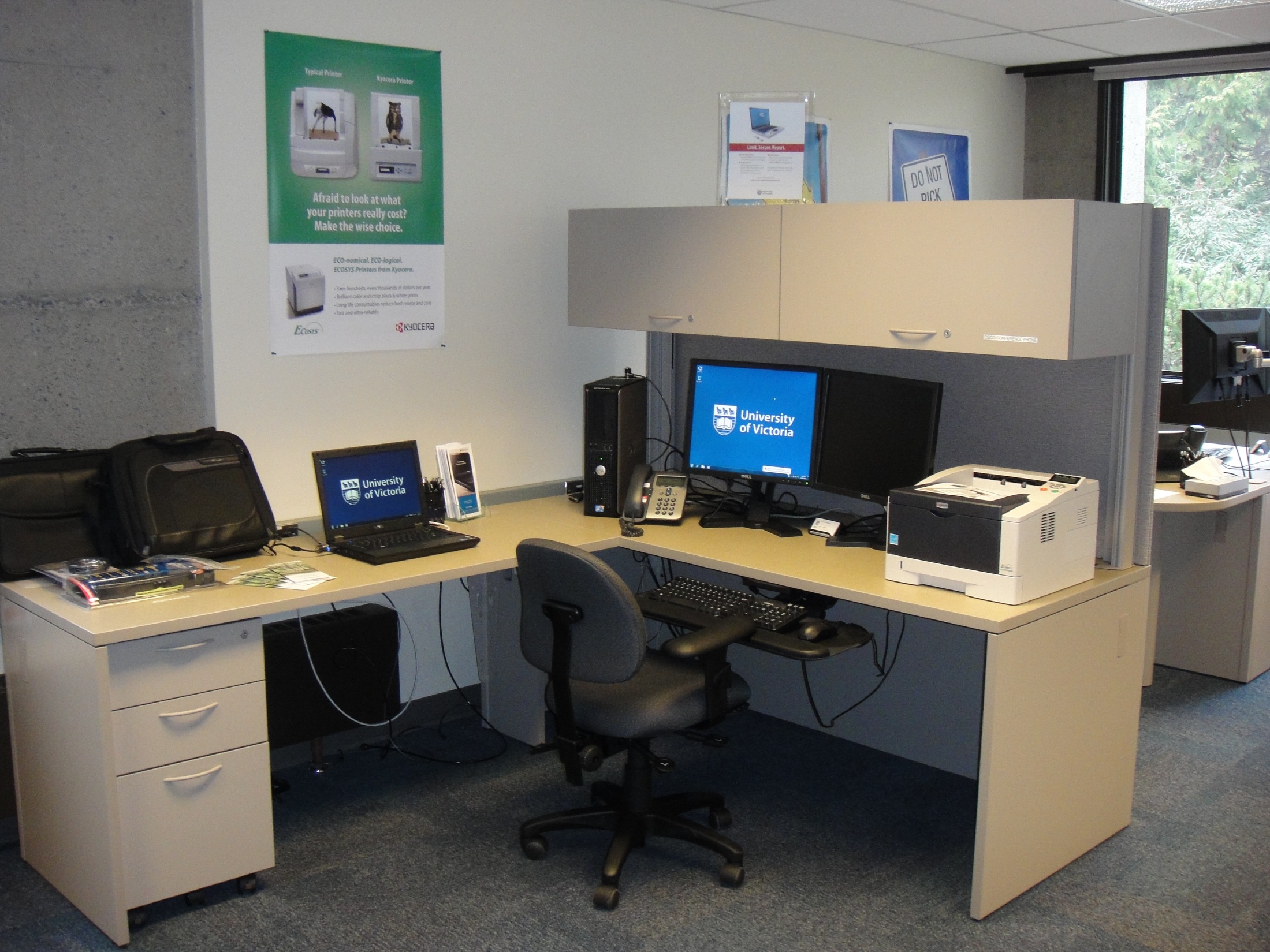 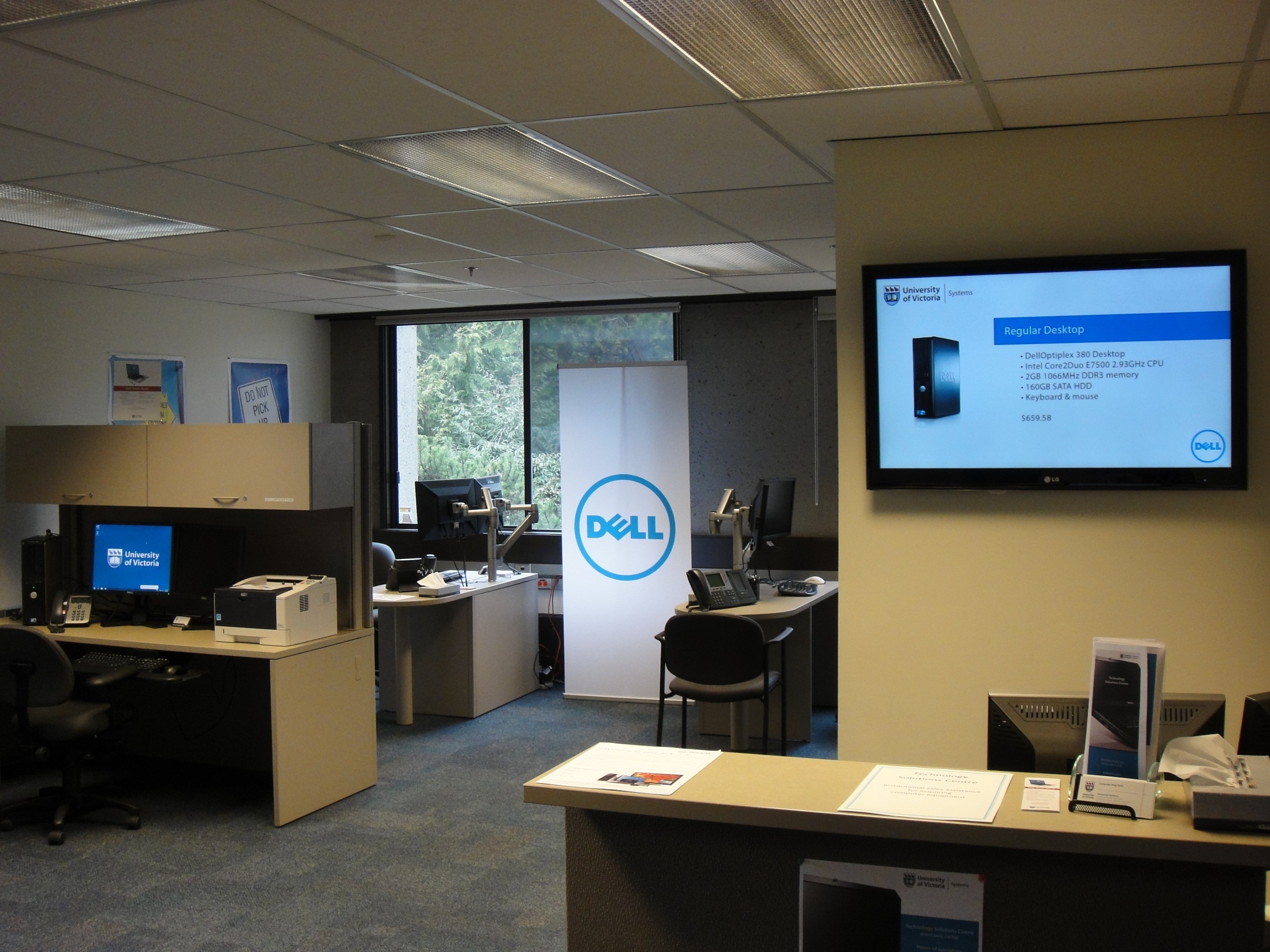 Future Refinements
Additional technology
Smartboards? 
VDPs?
Mobile phones?
Finalize Policy/Procedures
Policy/Procedures drafted
Exception process for VPFO units
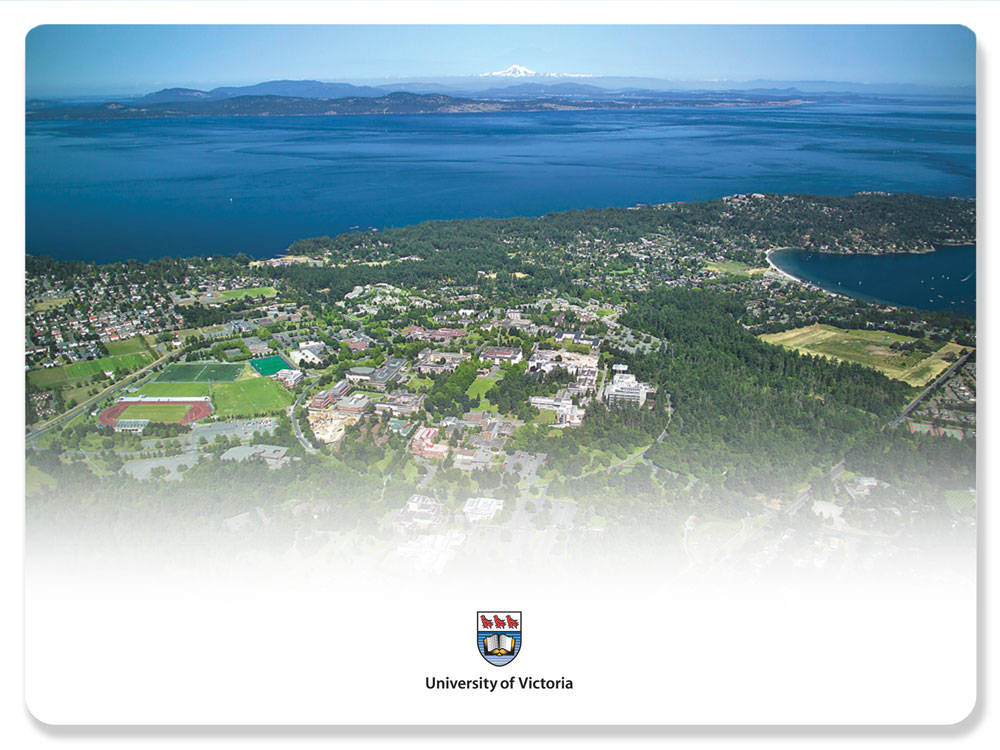 Questions?
Thank you for attending!
Feedback: navbassi@uvic.ca